Prostorové tvary molekul
VY-32-INOVACE-CHE-110
AUTOR: Ing. Ladislava Semerádová
ANOTACE:  Výukový materiál je určen pro studenty 1.ročníku SŠ. Může být použit při laboratorním cvičení při práci s didaktickou stavebnicí
KLÍČOVÁ SLOVA: prostorové tvary molekul
Prostorová struktura molekul
Chemická vazba představuje zahuštění elektronů na spojnici vázaných jader
Elektrony se vzájemně odpuzují
Proto jsou vazby vycházející z jednoho atomu orientovány tak, aby od sebe byly co nejdále
Jejich vzájemné vazebné úhly mají co největší možnou hodnotu
Porovnání dusíku a fosforu
N     2.perioda – 5 valenčních elektronů
P      3.perioda  - 5 valečních elekronů

N ve valenční vrstvě může být maximálně 8 elektronů (platí oktetové pravidlo) – je pouze trojvazný netvoří např. NCl5
P – kapacita valenční vrstvy je větší – tvoří např.PCl5 ve které je pětivazný
Tří atomové molekuly – dva vazebné páry
BeCl2  



Nejmenší vazebné energii odpovídá maximální vazebný úhel 180o
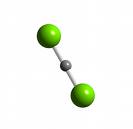 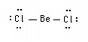 Čtyřatomové molekuly – tři vazebné páry
BF3




Atomová jádra F leží ve vrcholech rovnostranného trojúhelníku, jehož středu je atom B
Vazebný úhel je 120 o
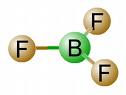 Pětiatomové molekuly – čtyři vazebné elektronové páry
Atomové jádro centrálního atomu je umístěno ve středu pravidelného čtyřstěnu
Vazebný úhel je 109 o
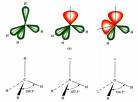 NH3
nevazebný elektronový pár se podílí na vniku tetraedru, na rozdíl od BF3, který je rovinný
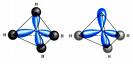 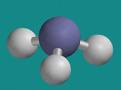 6-atomová molekula – 5 vazebných elektronových párů
PCl5 pravidelný trojboký dvojjehlan
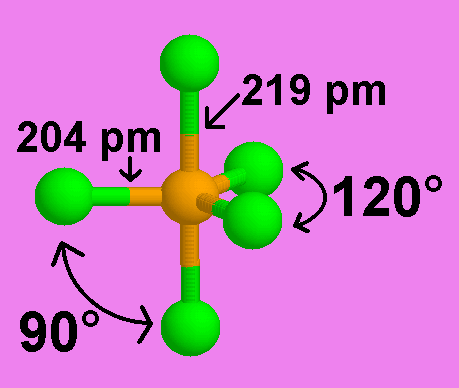 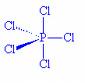 7-atomová molekula- 6 vazebných elektronových párů
SF6 – pravidelný osmistěn
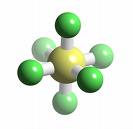 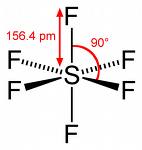 POUŽITÉ ZDROJE:
DUŠEK, Bohuslav a Vratislav FLEMR. Obecná a anorganická chemie pro gymnázia. SPN, 2007. ISBN 80-7235-369-1.
[online]. [cit. 2014-03-05]. Dostupné z: cs.wikipedia.org
Klouda P. Obecná a anorganická chemie. třetí. Ostrava: Pavel Klouda, Ostrava, 2004. ISBN 80-86369-10-2.
www.glassschool.cz